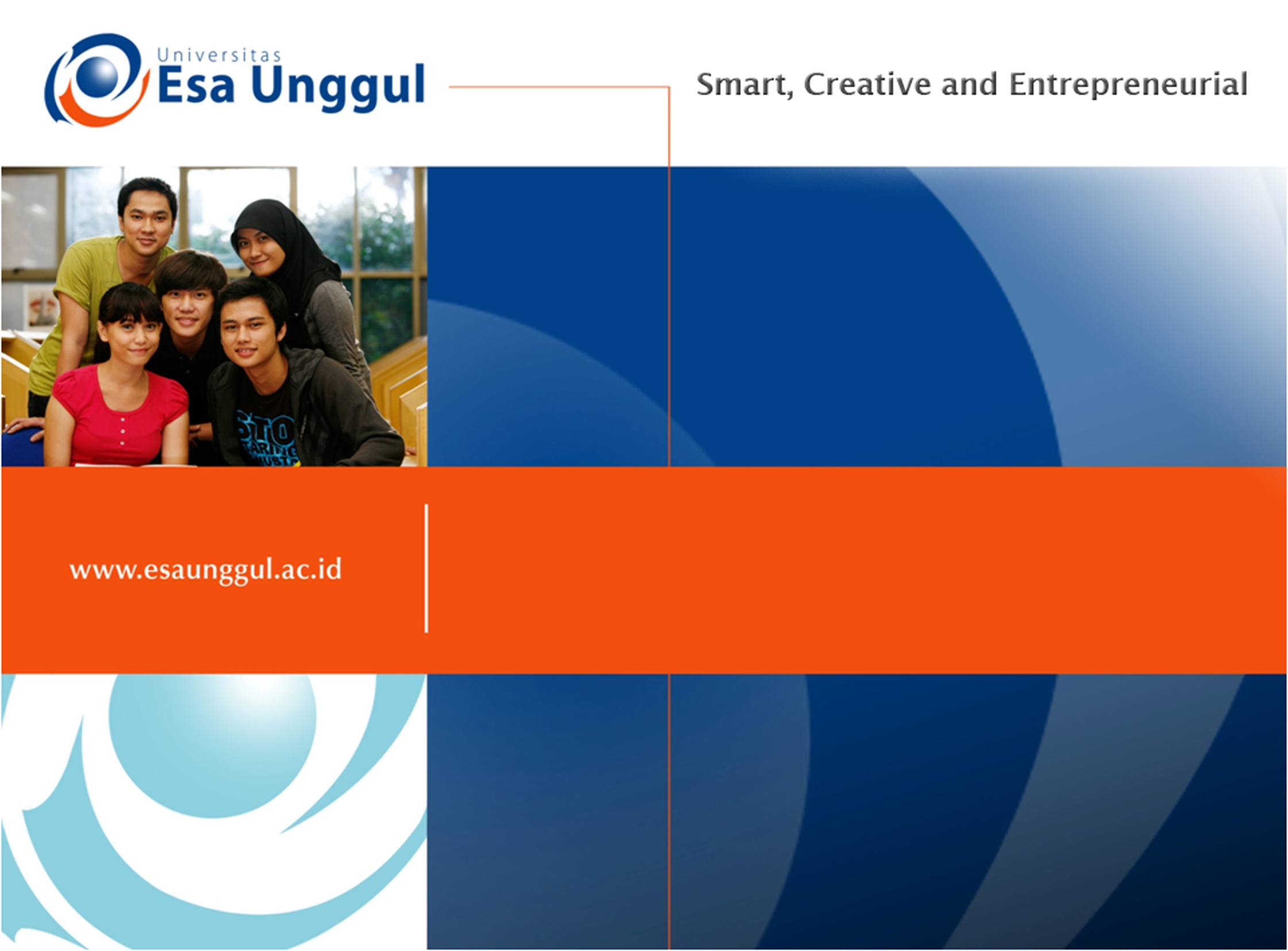 PRONE ACTIVITIES
PERTEMUAN 4 
JERRY MARATIS
FAKULTAS FISIOTERAPI
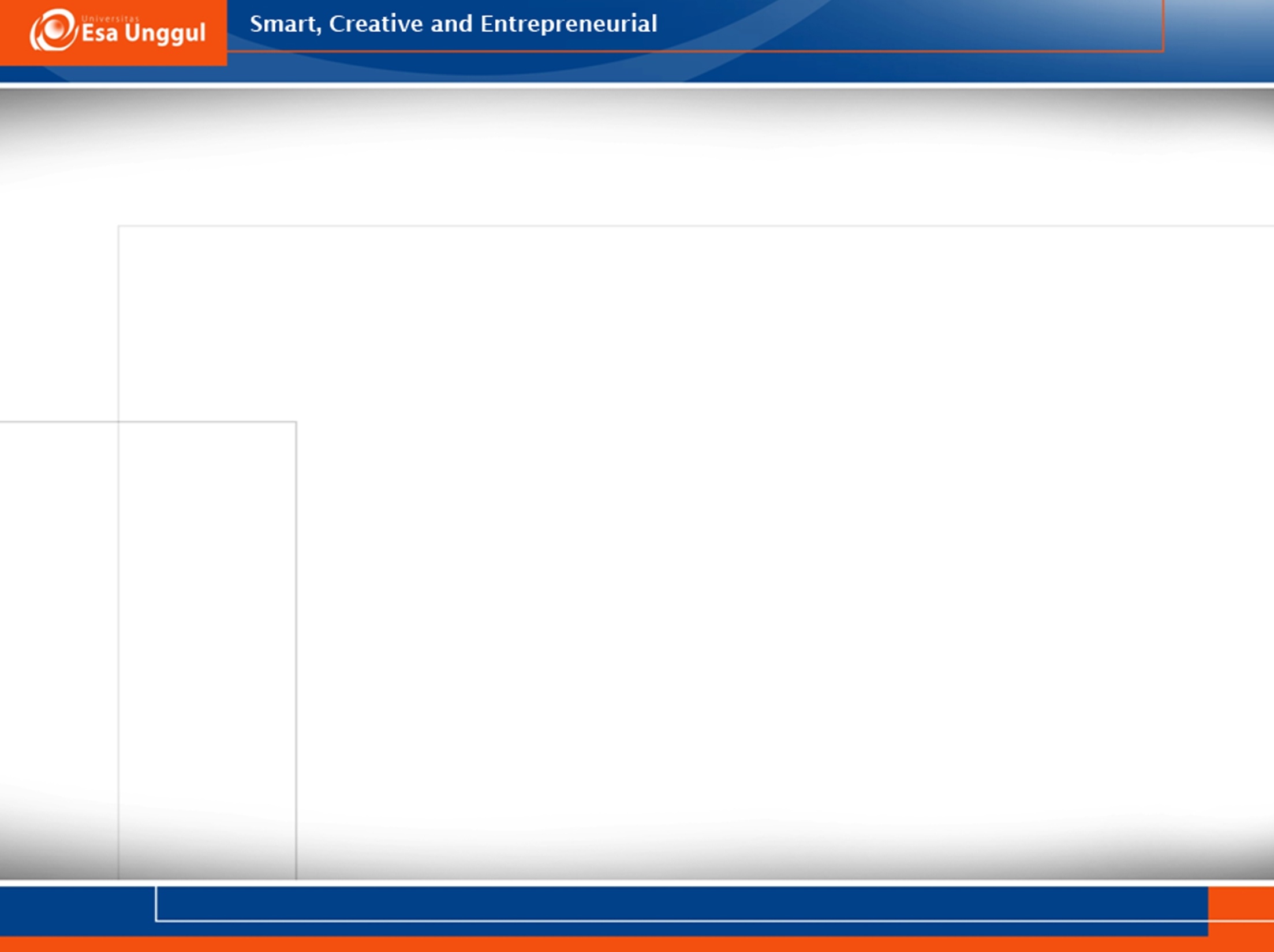 KEMAMPUAN AKHIR YANG DIHARAPKAN
Mahasiswa mampu memahami prone activities pada terapi latihan fungsional

Mahasiswa mampu memahami secara sistematis berdasarkan pemikiran kritis pada mobilitas prone lying
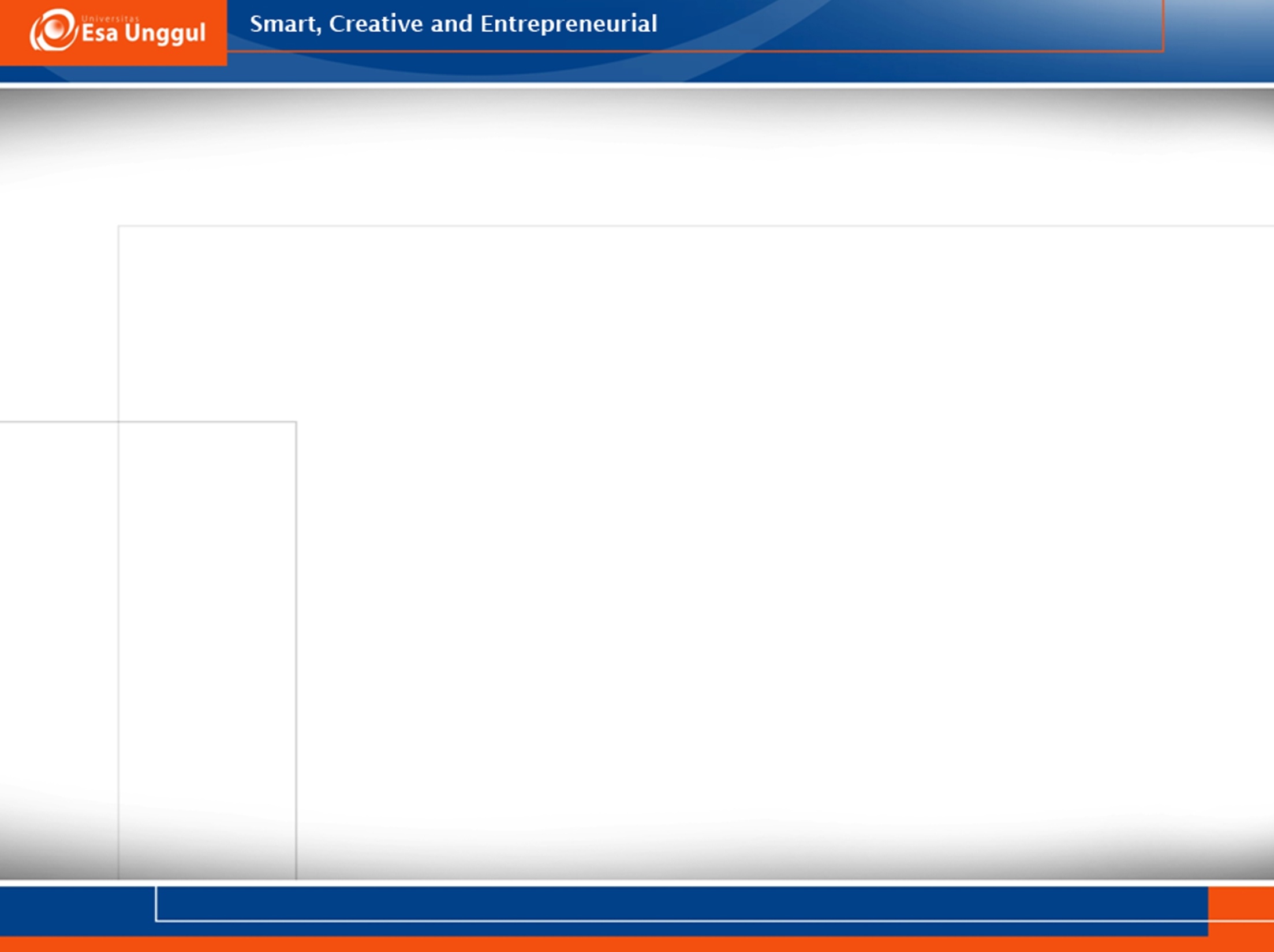 TLF pada Prone Activities
Terapi latihan fungsional adalah rencana yg sistimatis untuk perencanaan penampilan dari gerak tubuh, postur dan aktifitas fisik dari pasien dalam melakukan aktivitas sehari-hari  
Dalam Terapi Latihan Fungsional ini diperlukan kontrol postural, core stability & prone activities 
Kontrol Postural terbagi menjadi 2, yaitu 
Kontrol Postural Statik
Kontrol Postural Dinamik
LATIHAN KESEIMBANGAN
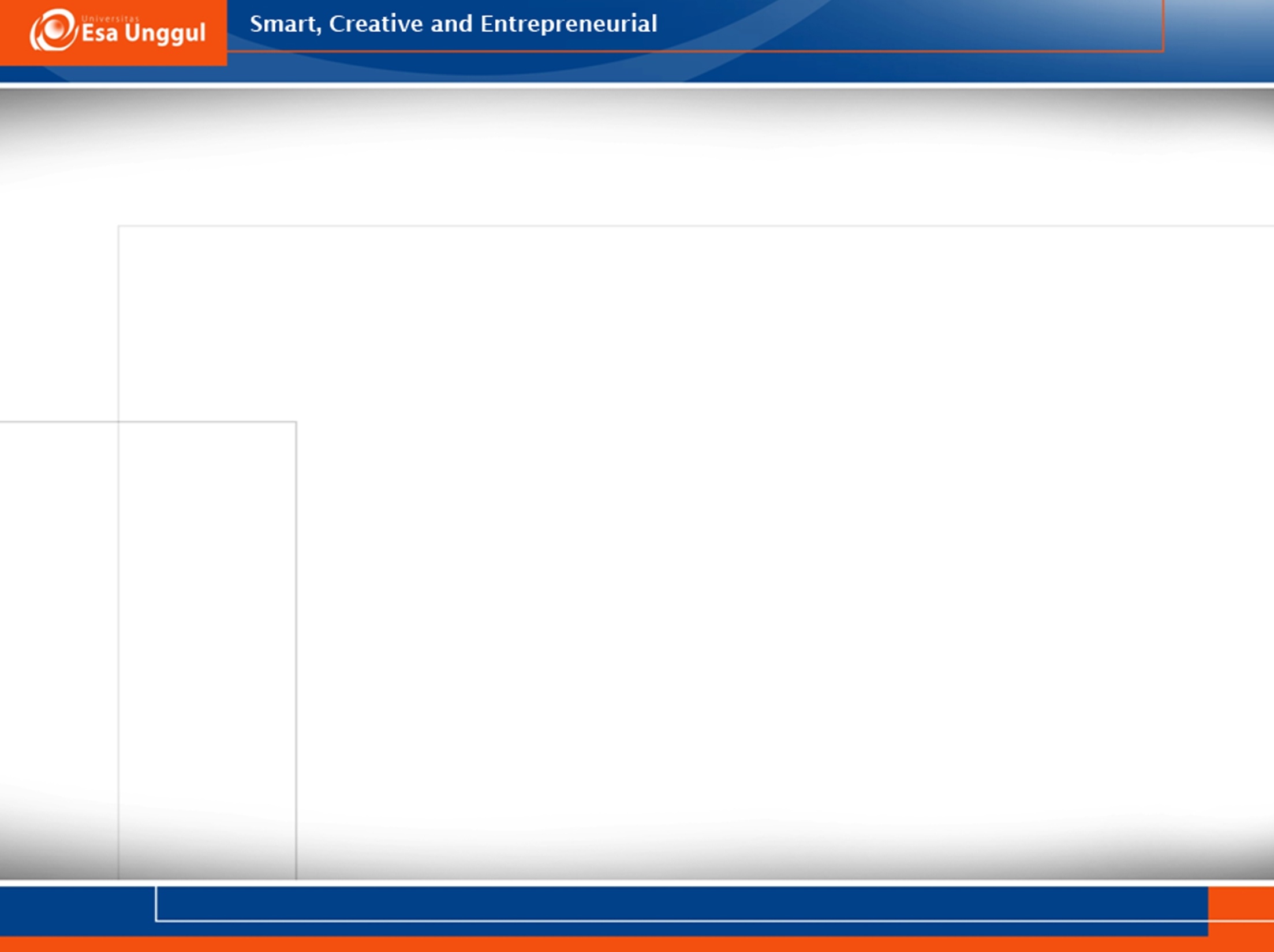 Prone-on-Elbows into Quadricep Posture
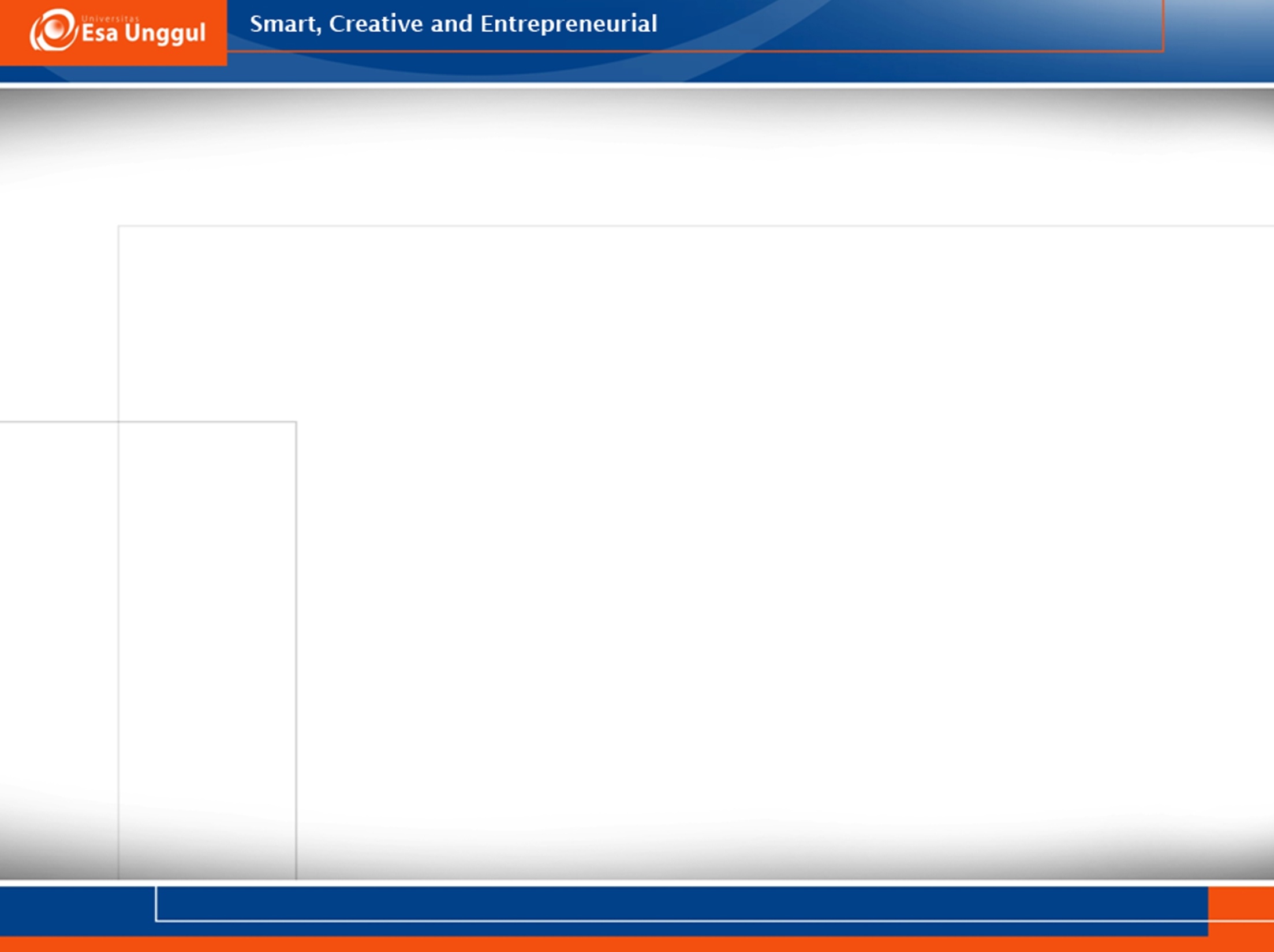 Side – Sitting to Quadruped
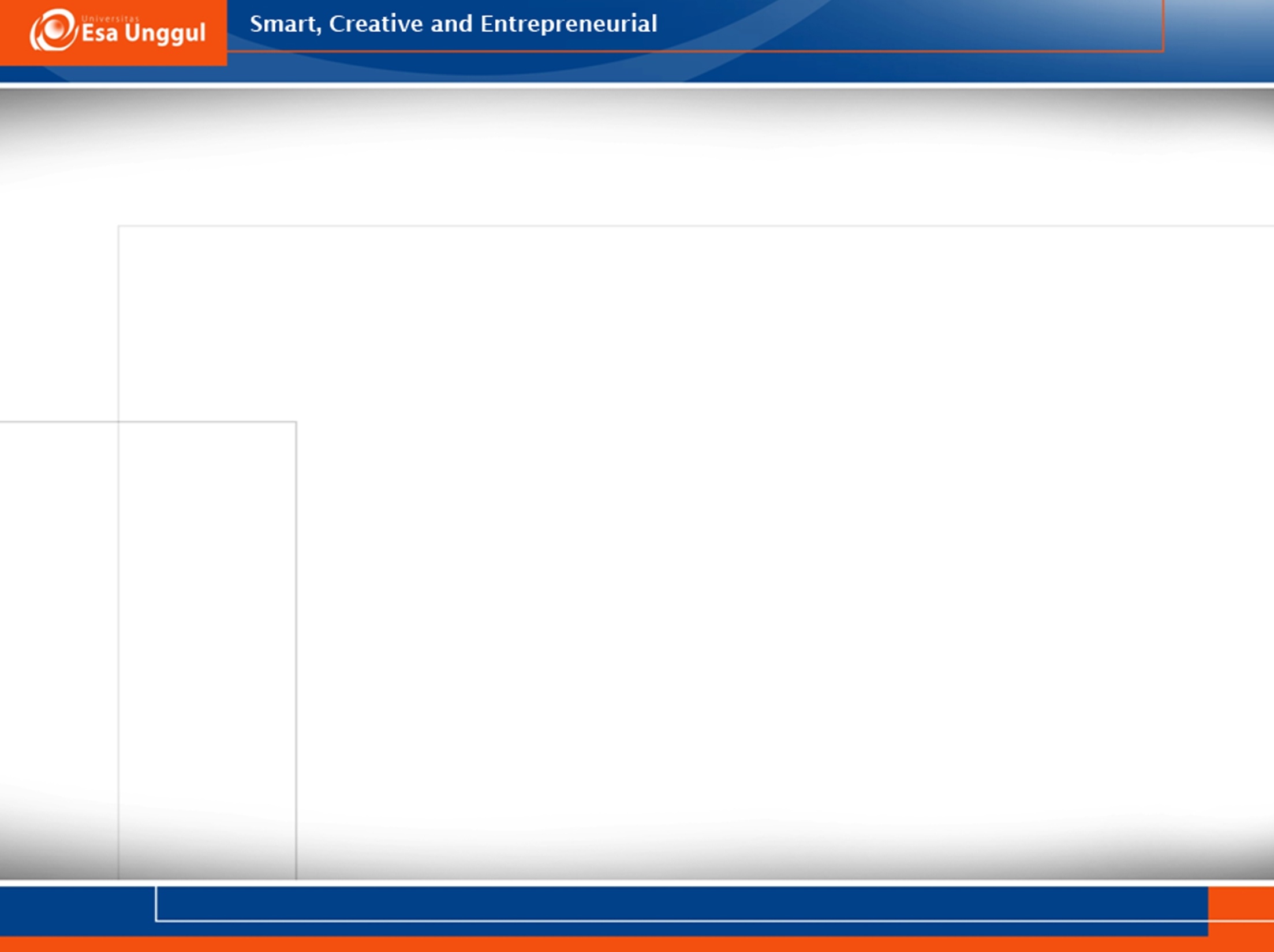 Quadruped ( Prone Kneeling)
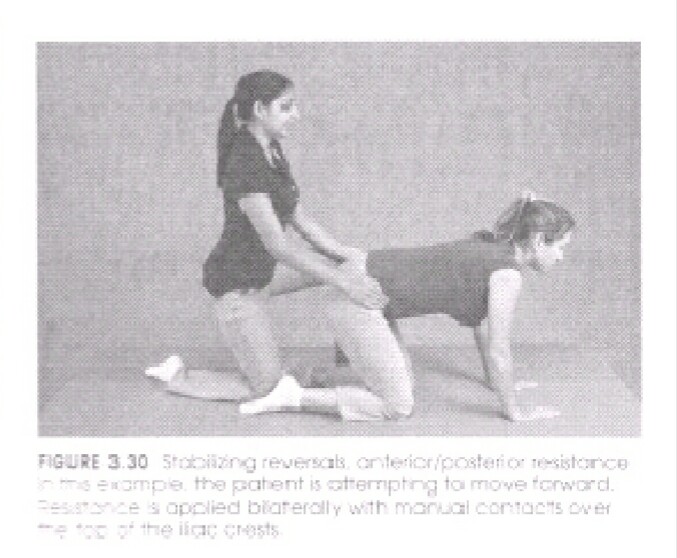 Medial/Lateral Resistance
Anterior/Posterior Resistance
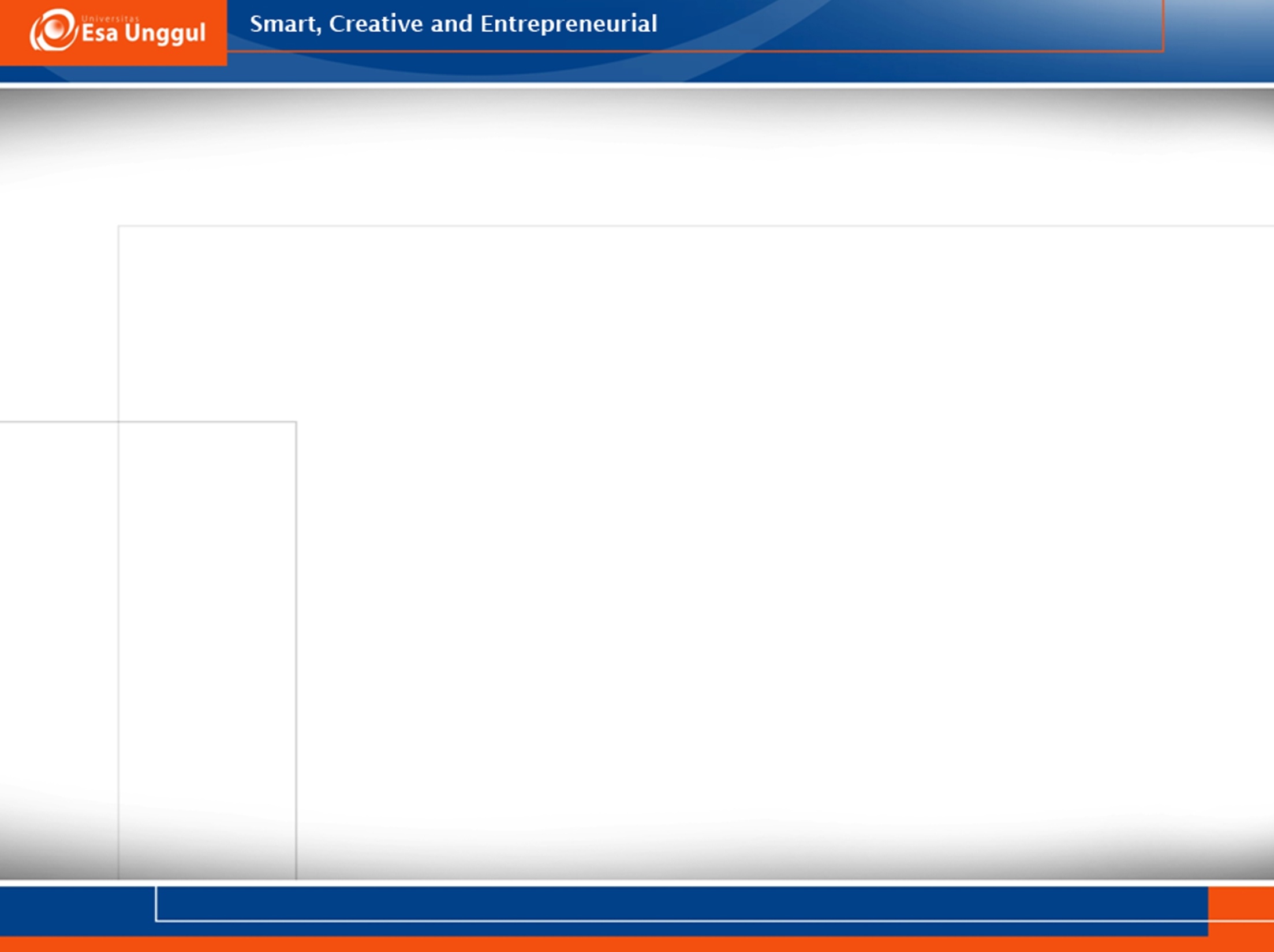 Quadruped, Limb Movement
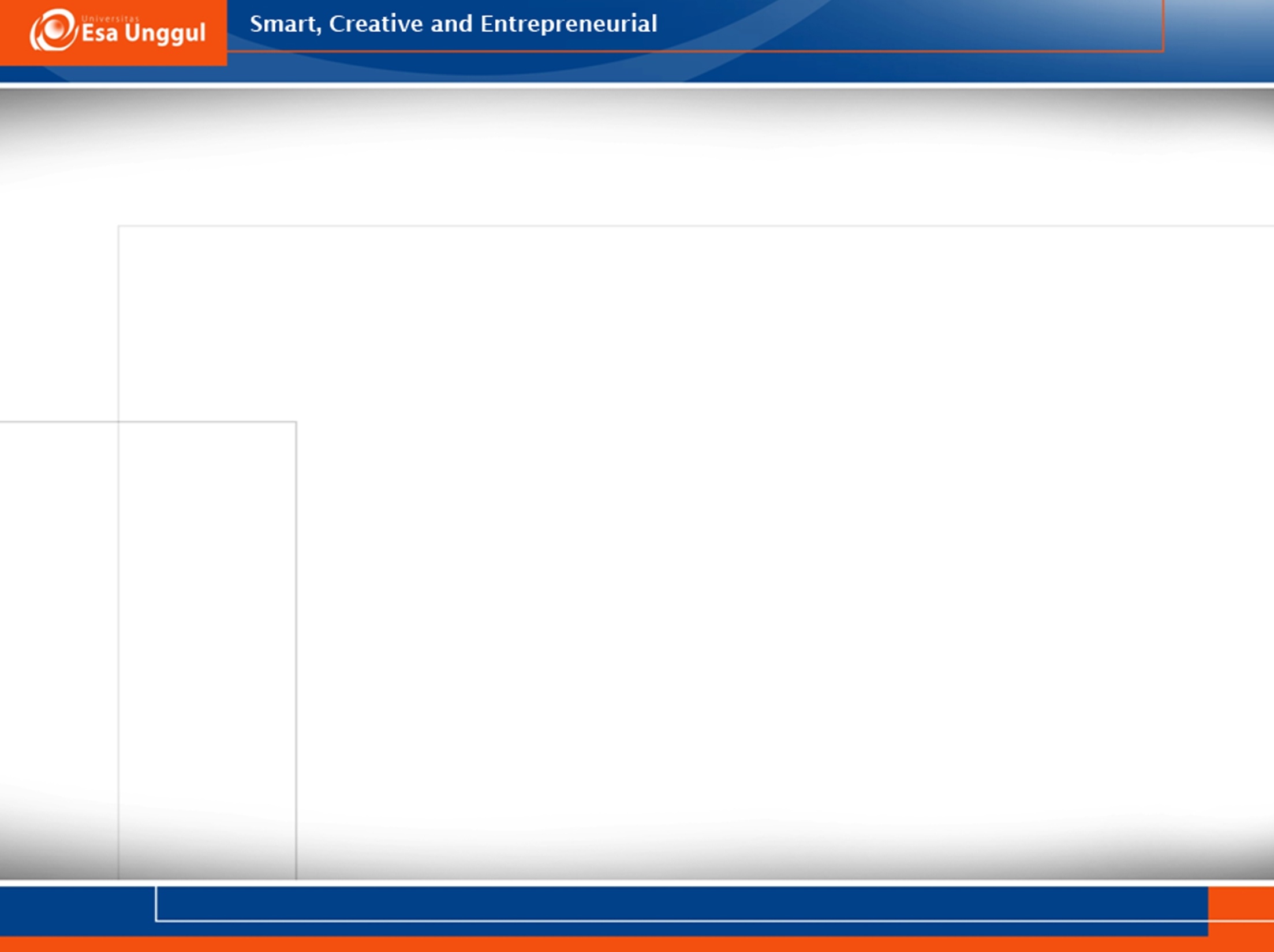 Lower Trunc Activity
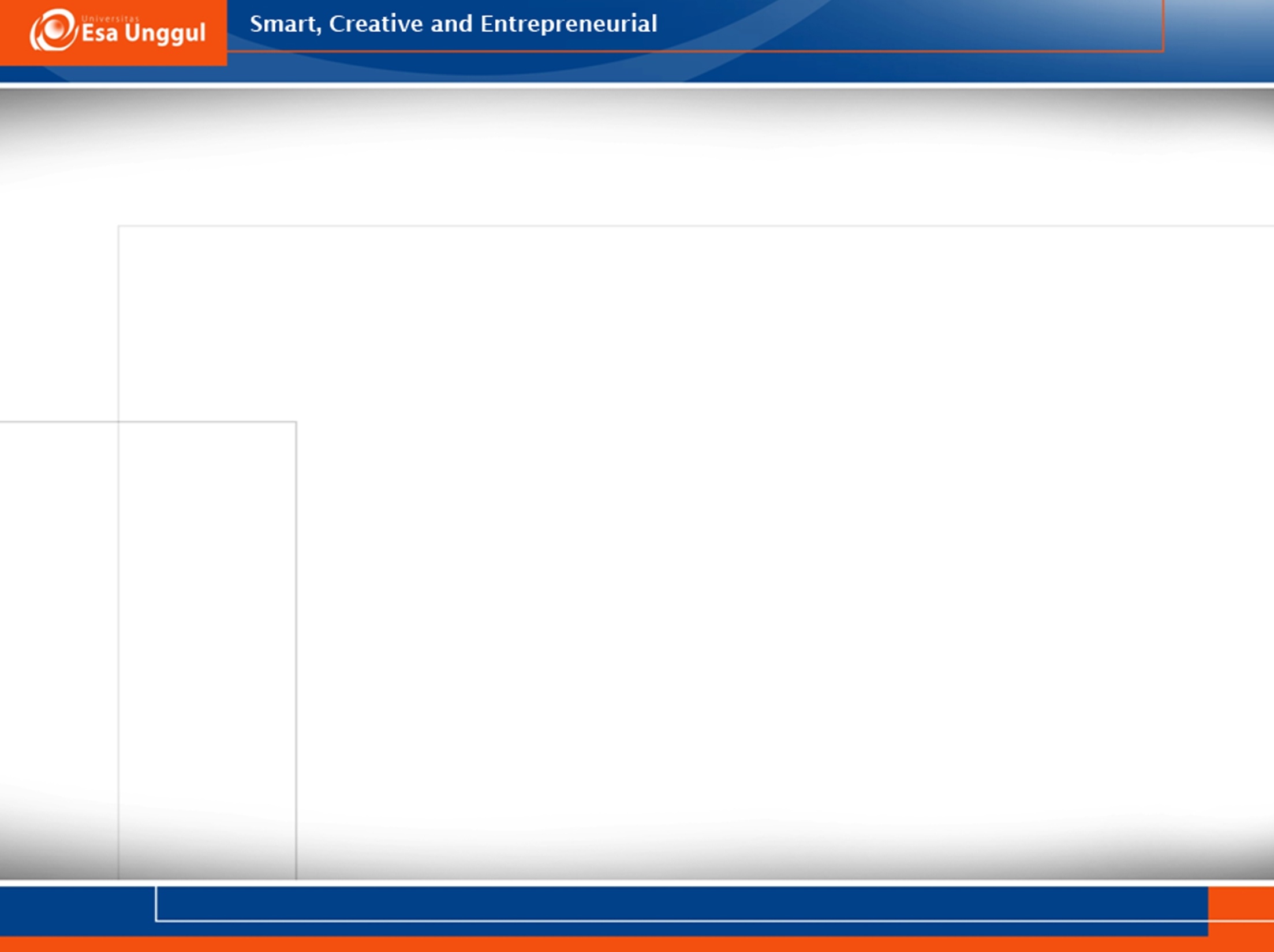 Kontrol Postural (Core Stability)
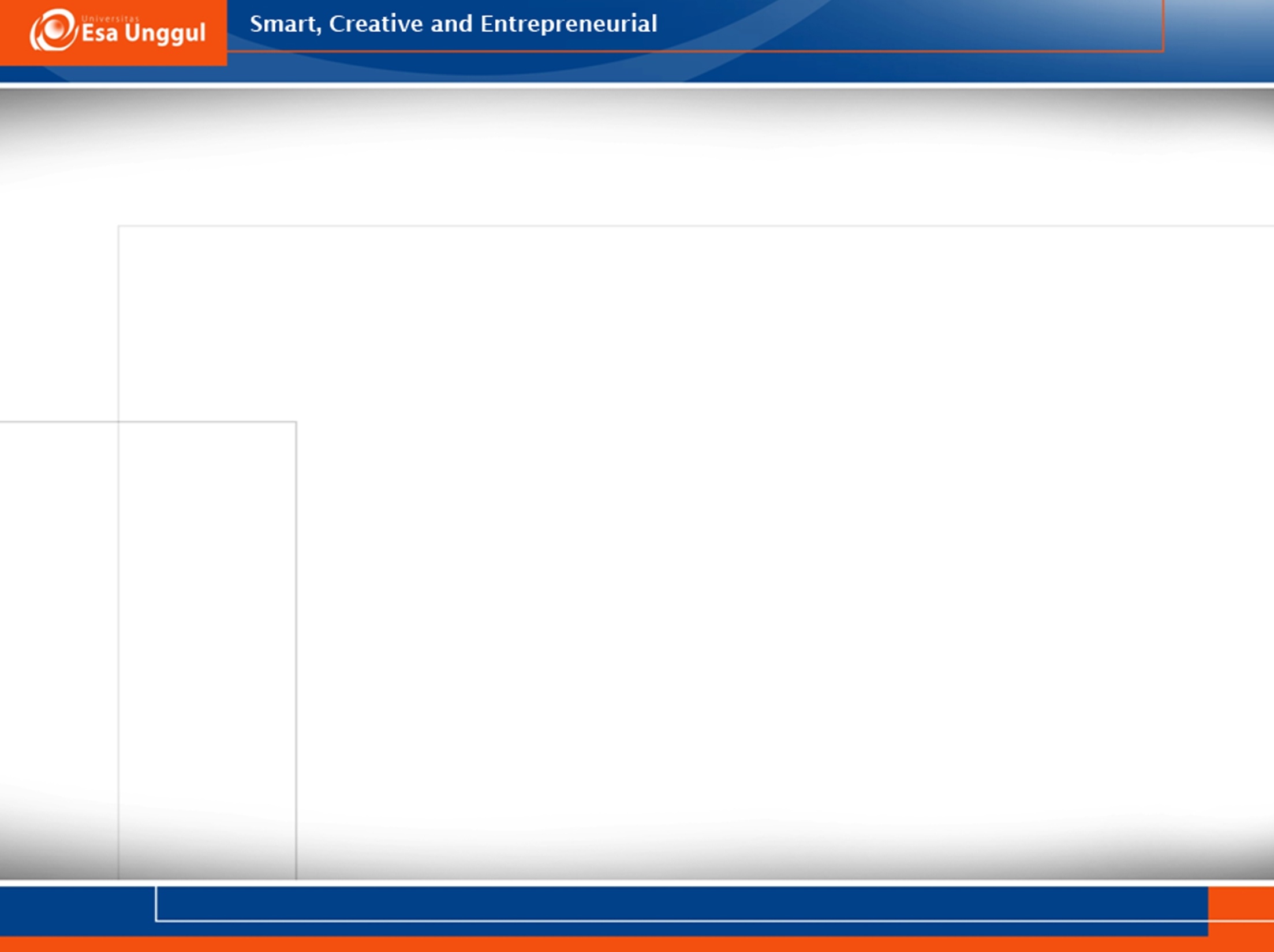 Bridging Exercises
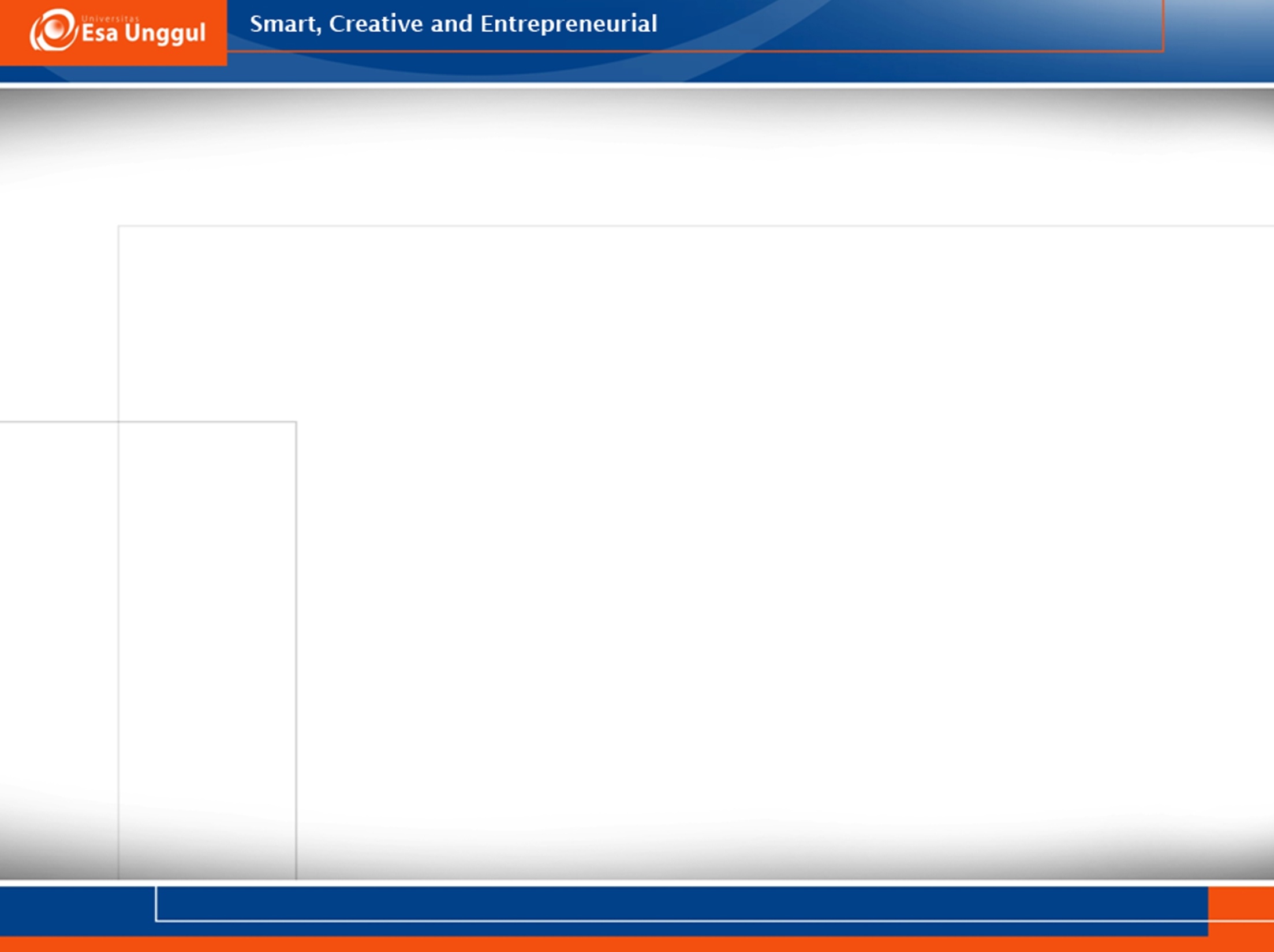 Bridging using a swiss ball
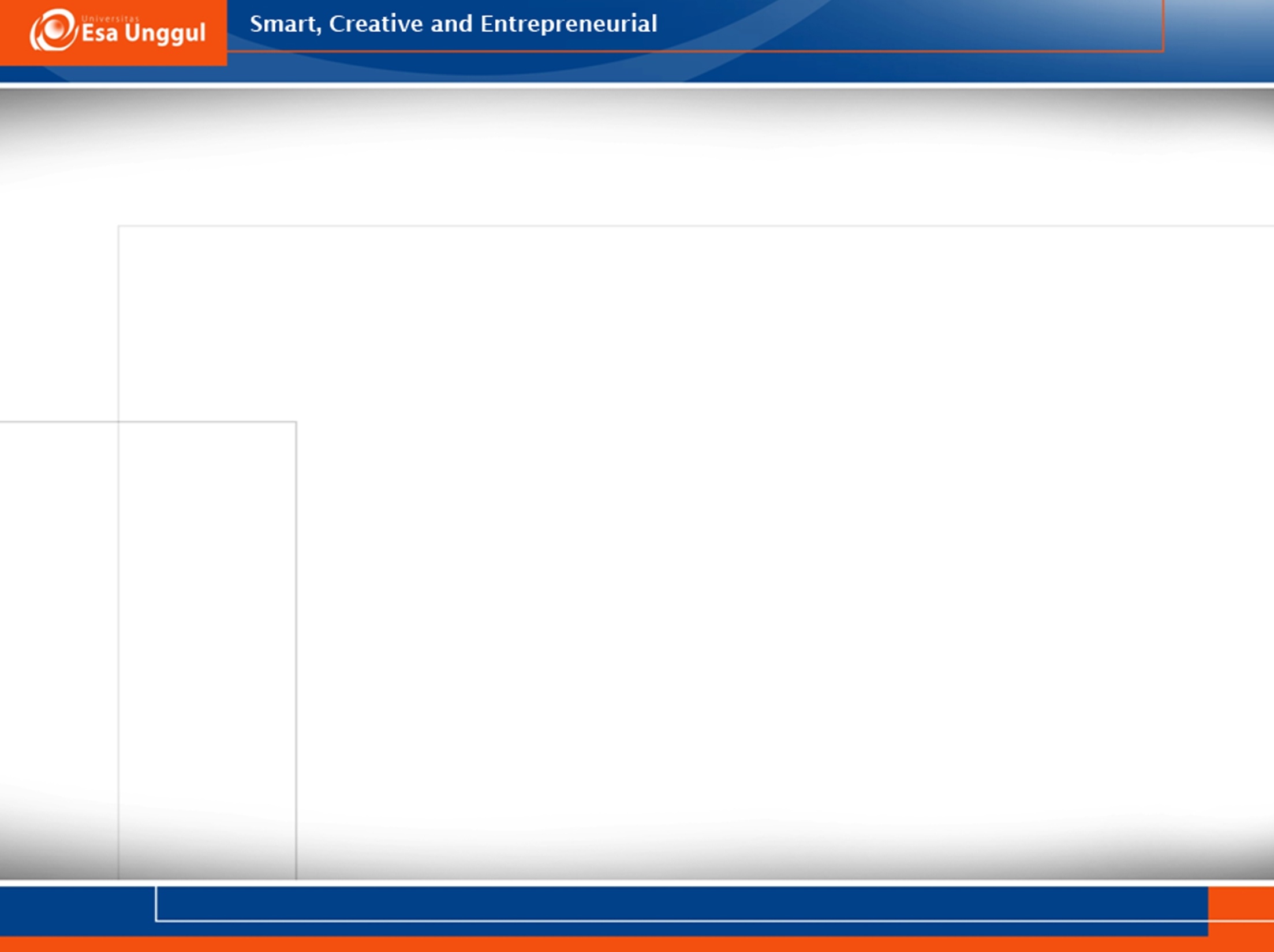 REFERENSI
O’Sullivan SB, Schmitz TJ (2014). Improving      	Functional Outcomes in Physical Rehabilitation 	Philadelphia: F.A. Davis Company
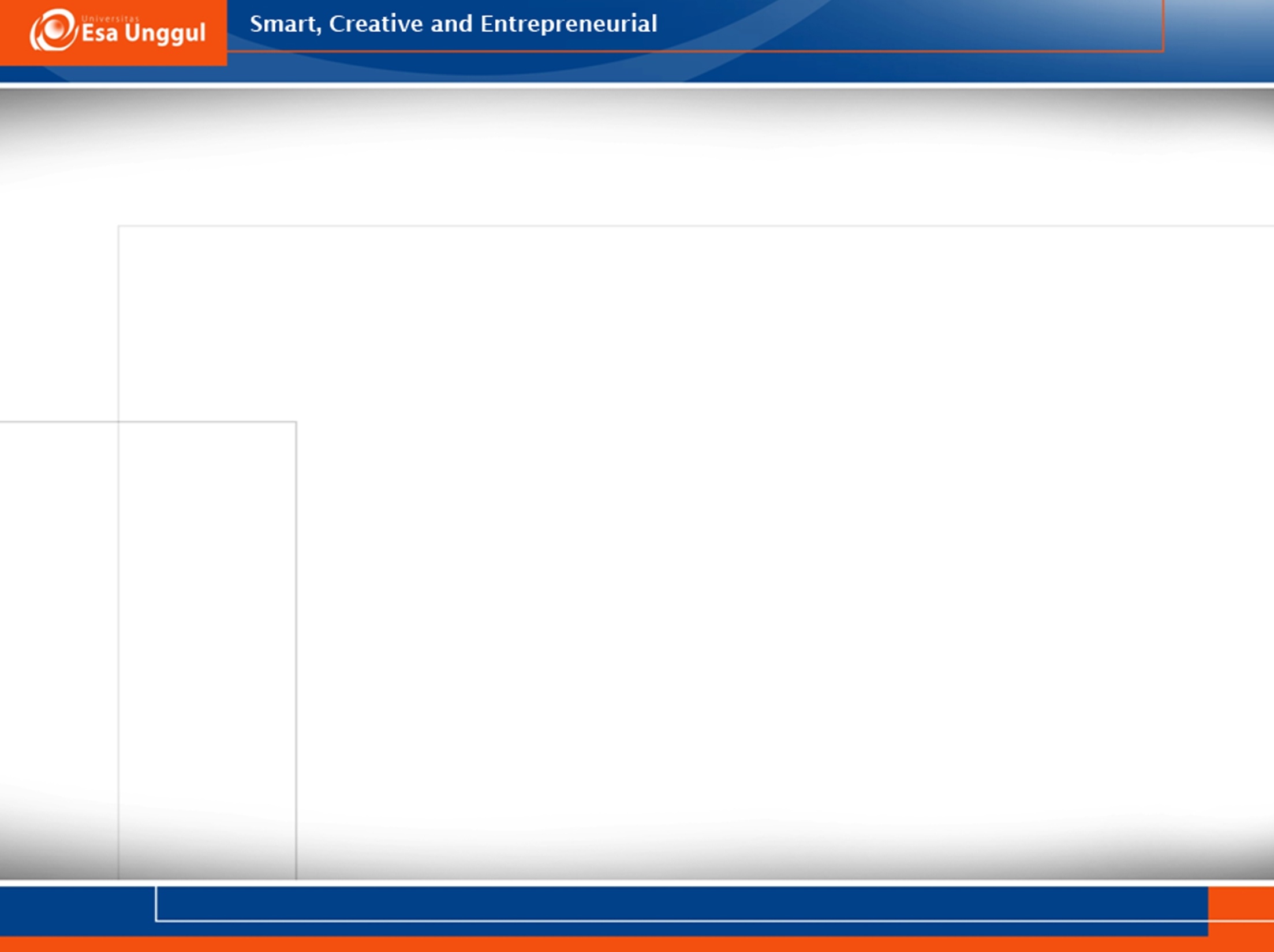 TERIMA KASIH &
SELAMAT BELAJAR